Chapter 11
Sources of Funds for Residential Mortgages
© MCGRAW HILL LLC. ALL RIGHTS RESERVED. NO REPRODUCTION OR DISTRIBUTION WITHOUT THE PRIOR WRITTEN CONSENT OF MCGRAW HILL LLC.
1
Mortgages and Mortgage Markets:Mortgage Debt Outstanding by Type
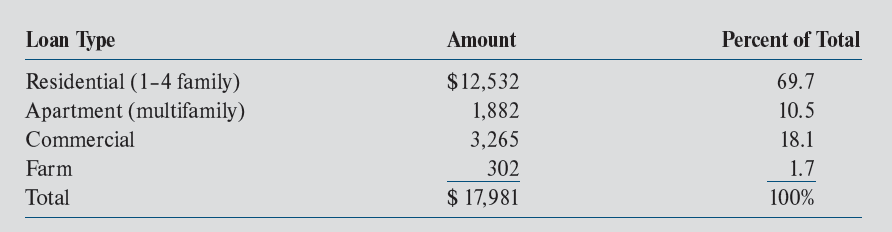 © MCGRAW HILL LLC. ALL RIGHTS RESERVED. NO REPRODUCTION OR DISTRIBUTION WITHOUT THE PRIOR WRITTEN CONSENT OF MCGRAW HILL LLC.
2
[Speaker Notes: The Market for Home Mortgage Loans]
Traditional and Modern Housing Finance
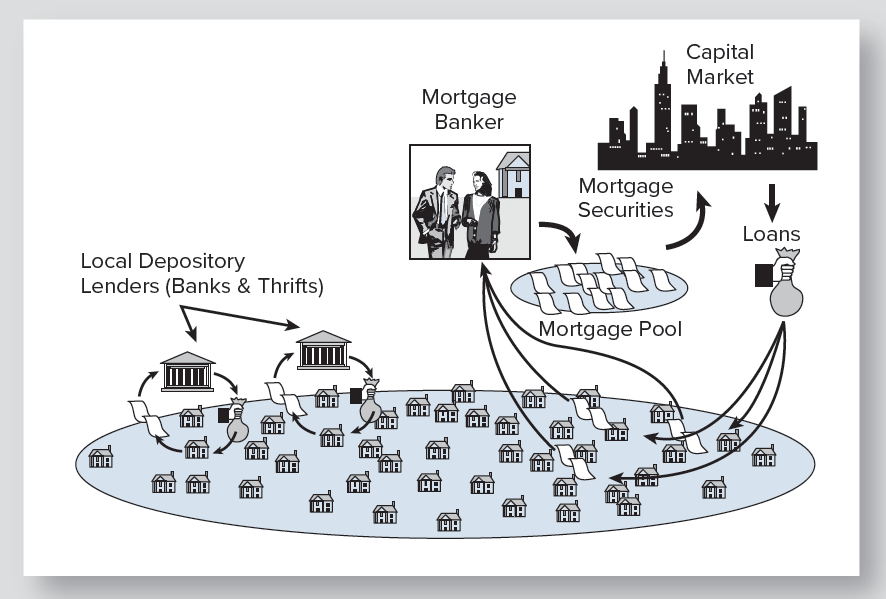 © MCGRAW HILL LLC. ALL RIGHTS RESERVED. NO REPRODUCTION OR DISTRIBUTION WITHOUT THE PRIOR WRITTEN CONSENT OF MCGRAW HILL LLC.
3
[Speaker Notes: The Revolution in Home Mortgage Finance]
The Revolution in Home Mortgage Finance: From Savings Associations to Securities
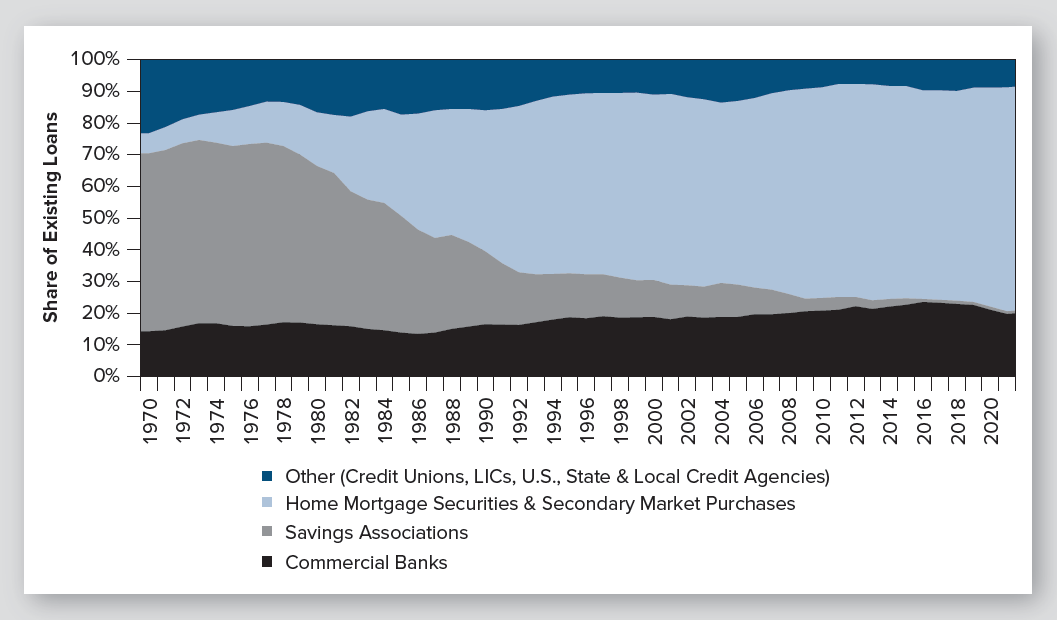 © MCGRAW HILL LLC. ALL RIGHTS RESERVED. NO REPRODUCTION OR DISTRIBUTION WITHOUT THE PRIOR WRITTEN CONSENT OF MCGRAW HILL LLC.
4
[Speaker Notes: The Revolution in Home Mortgage Finance]
Thrifts (Savings Associations)
Formerly backbone of home mortgage finance
Dominated mortgage lending
Extremely localized
Fatal flaw: Funded long-term loans by short-term savings
Traded freedom for deposit insurance (1930s)
Cocoon of regulations
Unable to adapt to a new financial world
© MCGRAW HILL LLC. ALL RIGHTS RESERVED. NO REPRODUCTION OR DISTRIBUTION WITHOUT THE PRIOR WRITTEN CONSENT OF MCGRAW HILL LLC.
5
[Speaker Notes: The Revolution in Home Mortgage Finance]
Thrifts (continued)
Flood of home loans in late 1970s - all fixed rate
Then interest rates soared in war on inflation
Asset-liability mismatch severely damaged thrifts
Almost one-third failed
70% had disappeared by 2001
“Collateral damage” to congress, regulators, taxpayers
Thrifts’ share of home loans fell from 50% to 5% by 2008
© MCGRAW HILL LLC. ALL RIGHTS RESERVED. NO REPRODUCTION OR DISTRIBUTION WITHOUT THE PRIOR WRITTEN CONSENT OF MCGRAW HILL LLC.
6
[Speaker Notes: The Revolution in Home Mortgage Finance]
Thrifts Today
Changed approach to regulation 
Financial Institutions Reform, Recovery and Enforcement Act of 1989  (FIRREA)
Risk-based capital standards
Most are now banks (acquired or converted)
Others turned to “boutique” roles:
Mortgage banker	
 Sub-prime lender (in past)
Commercial loan specialist	
Multifamily loan specialist
Emphasis on ARM lending (40% of loans)
© MCGRAW HILL LLC. ALL RIGHTS RESERVED. NO REPRODUCTION OR DISTRIBUTION WITHOUT THE PRIOR WRITTEN CONSENT OF MCGRAW HILL LLC.
7
[Speaker Notes: The Revolution in Home Mortgage Finance]
Commercial Banks
Historically: Served real estate needs of business clients
Business-related real estate loans
Home loans
Personal investments
Assumed former roles of thrifts
Large-scale construction lending
© MCGRAW HILL LLC. ALL RIGHTS RESERVED. NO REPRODUCTION OR DISTRIBUTION WITHOUT THE PRIOR WRITTEN CONSENT OF MCGRAW HILL LLC.
8
[Speaker Notes: The Revolution in Home Mortgage Finance]
Commercial Banks (continued)
“Warehouse” credit lines for mortgage bankers
Effects of bank deregulation
Enormous consolidation of the industry since 1990
Aggressive pursuit of real estate lending
Directly
Through mortgage banking subsidiaries
New powers to reenter real estate: 
Investment 
Development
© MCGRAW HILL LLC. ALL RIGHTS RESERVED. NO REPRODUCTION OR DISTRIBUTION WITHOUT THE PRIOR WRITTEN CONSENT OF MCGRAW HILL LLC.
9
[Speaker Notes: The Revolution in Home Mortgage Finance]
Portfolio and Non-Portfolio Mortgage Lenders
Portfolio Lenders (depository institutions)
Banks
Thrifts
Large credit unions 

Non-portfolio lenders
Mortgage bankers
Mortgage brokers
May include credit unions and small banks
© MCGRAW HILL LLC. ALL RIGHTS RESERVED. NO REPRODUCTION OR DISTRIBUTION WITHOUT THE PRIOR WRITTEN CONSENT OF MCGRAW HILL LLC.
10
[Speaker Notes: The Revolution in Home Mortgage Finance]
Mortgage Companies
Mortgage banker: Not a bank – accepts no deposits
Originates loans to sell
Retains right to service the loan for a fee

Mortgage broker: Brings borrower and lender together 
Collects a fee
Never owns the loan
© MCGRAW HILL LLC. ALL RIGHTS RESERVED. NO REPRODUCTION OR DISTRIBUTION WITHOUT THE PRIOR WRITTEN CONSENT OF MCGRAW HILL LLC.
11
[Speaker Notes: Mortgage Banking and Mortgage Brokerage]
Mortgage Banker
Originates loans to sell (“originates to distribute”)
Pools and securitizes loans
Retains contract to service the loans
Servicing contract is core “asset” and profit center
Five-step process:
1. Make Loan
Commitments
5. Service the 
loans
2. Close (fund) loans
(Buying the loans)
4. Securitize and/or 
sell the pools
3. Pool the loans
© MCGRAW HILL LLC. ALL RIGHTS RESERVED. NO REPRODUCTION OR DISTRIBUTION WITHOUT THE PRIOR WRITTEN CONSENT OF MCGRAW HILL LLC.
12
[Speaker Notes: Mortgage Banking and Mortgage Brokerage]
Mortgage Banker as Servicer
Collects monthly loan payments, remits to investor
Collects and escrows funds for obligations: 
Property taxes
Hazard insurance
Mortgage insurance
Manages late payments, defaults, foreclosures
Receives fee of 0.19% to 0.44% (19 to 44 bp)
Often takes loss at outset to obtain servicing rights
© MCGRAW HILL LLC. ALL RIGHTS RESERVED. NO REPRODUCTION OR DISTRIBUTION WITHOUT THE PRIOR WRITTEN CONSENT OF MCGRAW HILL LLC.
13
[Speaker Notes: Mortgage Banking and Mortgage Brokerage]
Pipeline Risk: Signature Risk of Mortgage Banking
Pipeline risk: From loan offer date to loan sale
Two components:
Fallout risk -  If interest rate falls, applicants back out
Interest rate risk - If rates rise, must sell new loans at loss
Mortgage bankers highly leveraged
Very sensitive to pipeline risk
Hedging necessary for survival
© MCGRAW HILL LLC. ALL RIGHTS RESERVED. NO REPRODUCTION OR DISTRIBUTION WITHOUT THE PRIOR WRITTEN CONSENT OF MCGRAW HILL LLC.
14
[Speaker Notes: Mortgage Banking and Mortgage Brokerage]
Mortgage Banking Creates Two Financial Assets
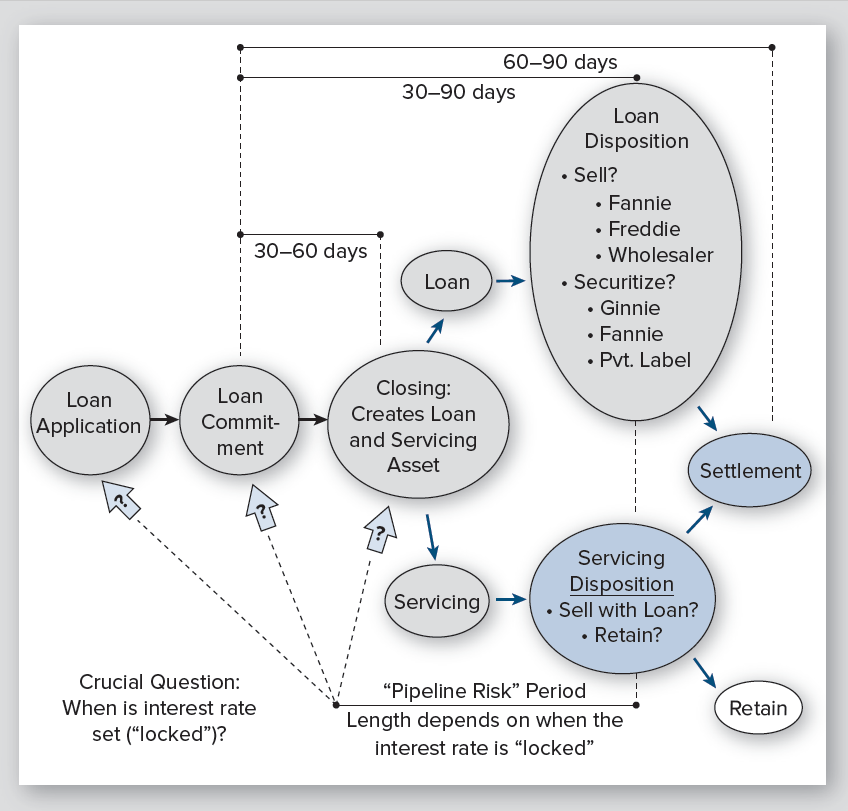 © MCGRAW HILL LLC. ALL RIGHTS RESERVED. NO REPRODUCTION OR DISTRIBUTION WITHOUT THE PRIOR WRITTEN CONSENT OF MCGRAW HILL LLC.
15
[Speaker Notes: Mortgage Banking and Mortgage Brokerage]
Emergence of  Megamortgage Bankers
Megabanks saw home financing as profit center
Cyber electronics imply huge economies of scale
Four modes of operation:
Traditional “face-to-face” or “retail” lending
Wholesale mortgage banking 
Internet lending
Lending through brokers
Tremendous consolidation in recent decades
© MCGRAW HILL LLC. ALL RIGHTS RESERVED. NO REPRODUCTION OR DISTRIBUTION WITHOUT THE PRIOR WRITTEN CONSENT OF MCGRAW HILL LLC.
16
[Speaker Notes: Mortgage Banking and Mortgage Brokerage]
Changes in Mortgage Banking: Post Great Recession
Resurgence of non-bank mortgage banking
 Megabanks drew back 
Bad experiences 
Increased regulation
More funding for non-banks as economy recovered
Resurgence of FHA loans, a mortgage banking staple
Better non-bank access to Fannie Mae and Freddie Mac
Explosive growth of on-line lenders
© MCGRAW HILL LLC. ALL RIGHTS RESERVED. NO REPRODUCTION OR DISTRIBUTION WITHOUT THE PRIOR WRITTEN CONSENT OF MCGRAW HILL LLC.
17
[Speaker Notes: Mortgage Banking and Mortgage Brokerage]
Consolidation and Deconsolidation of Home Mortgage Lending
1989 – 2010
Market share of top 20 lenders goes from 20% to 85%
Market share of top 20 servicers goes from 15% to 75%
2010 to the present
Non-bank & small bank lenders regain market share
Electronic mortgage bankers surge:  
Quicken Loans 
PennyMac 
Other
© MCGRAW HILL LLC. ALL RIGHTS RESERVED. NO REPRODUCTION OR DISTRIBUTION WITHOUT THE PRIOR WRITTEN CONSENT OF MCGRAW HILL LLC.
18
[Speaker Notes: Mortgage Banking and Mortgage Brokerage]
Consolidation of the Top 20 Home Mortgage Lenders
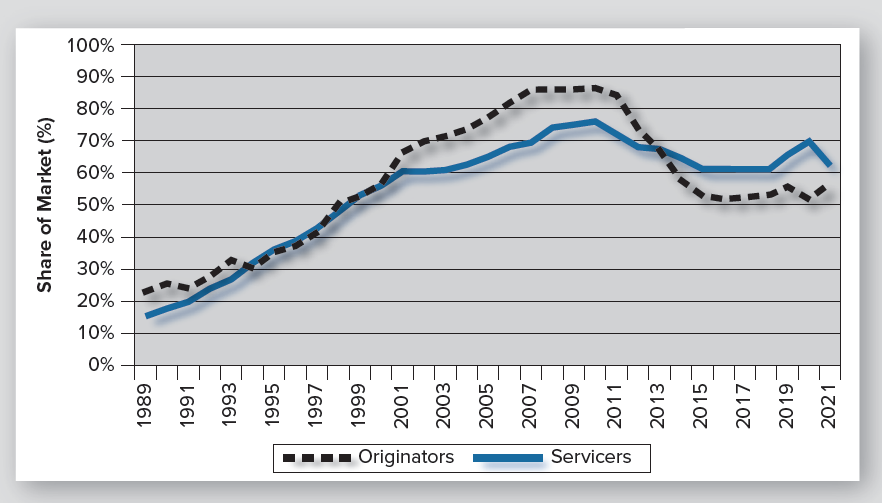 © MCGRAW HILL LLC. ALL RIGHTS RESERVED. NO REPRODUCTION OR DISTRIBUTION WITHOUT THE PRIOR WRITTEN CONSENT OF MCGRAW HILL LLC.
19
[Speaker Notes: Mortgage Banking and Mortgage Brokerage]
Mortgage Brokers
“Places” borrower’s loan application with lender
Receives up-front fees
Never owns and never services loan 
Expanded rapidly in recent years
Flaws in mortgage brokerage:
“Front-loaded” compensation
Few repeat customers
Low competency requirements
Wide-spread borrower abuse in recent years
Resulting legislation and creation of CFPB
© MCGRAW HILL LLC. ALL RIGHTS RESERVED. NO REPRODUCTION OR DISTRIBUTION WITHOUT THE PRIOR WRITTEN CONSENT OF MCGRAW HILL LLC.
20
[Speaker Notes: Mortgage Banking and Mortgage Brokerage]
Evolution of the Secondary Mortgage Market
Pre-1970: 
Limited and informal
Lack of loan standardization was a barrier
Large interregional differences in rates (100-200 bps)
Rise in rates could shut down home mortgage lending
© MCGRAW HILL LLC. ALL RIGHTS RESERVED. NO REPRODUCTION OR DISTRIBUTION WITHOUT THE PRIOR WRITTEN CONSENT OF MCGRAW HILL LLC.
21
[Speaker Notes: The Secondary Market for Residential Mortgages]
Beginning of the Modern Secondary Mortgage Market
Fannie Mae (1968): 
Spun out of HUD
Became a primary purchaser of FHA and VA loans
Ginnie Mae (1968): 
Created first “pass-through” mortgage-backed security
 Strictly for FHA and VA loans
Freddie Mac (1970): 
Created to buy conventional loans from thrifts
Sold the loans using “pass-through” securities
© MCGRAW HILL LLC. ALL RIGHTS RESERVED. NO REPRODUCTION OR DISTRIBUTION WITHOUT THE PRIOR WRITTEN CONSENT OF MCGRAW HILL LLC.
22
[Speaker Notes: The Secondary Market for Residential Mortgages]
Mortgage-Backed Securities
All cash flows from many loans form a single pool
Investor gets pro rata share of the cash flows
Loans in a given pool will be similar:
All FHA/VA; all conventional
Same vintage (new or recent loans)
Similar interest rates 
64% of new home loans were securitized since 2009*

*Inside Mortgage Finance
© MCGRAW HILL LLC. ALL RIGHTS RESERVED. NO REPRODUCTION OR DISTRIBUTION WITHOUT THE PRIOR WRITTEN CONSENT OF MCGRAW HILL LLC.
23
[Speaker Notes: Mortgage-Backed Securities]
The Ginnie Mae Mortgage-Backed Security Process
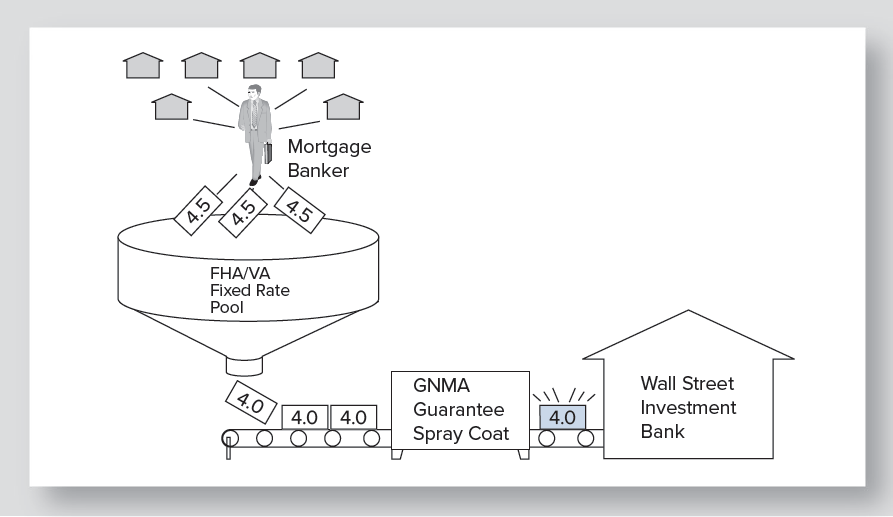 © MCGRAW HILL LLC. ALL RIGHTS RESERVED. NO REPRODUCTION OR DISTRIBUTION WITHOUT THE PRIOR WRITTEN CONSENT OF MCGRAW HILL LLC.
24
[Speaker Notes: Mortgage-Backed Securities]
The Growth of Home Mortgage Securitization
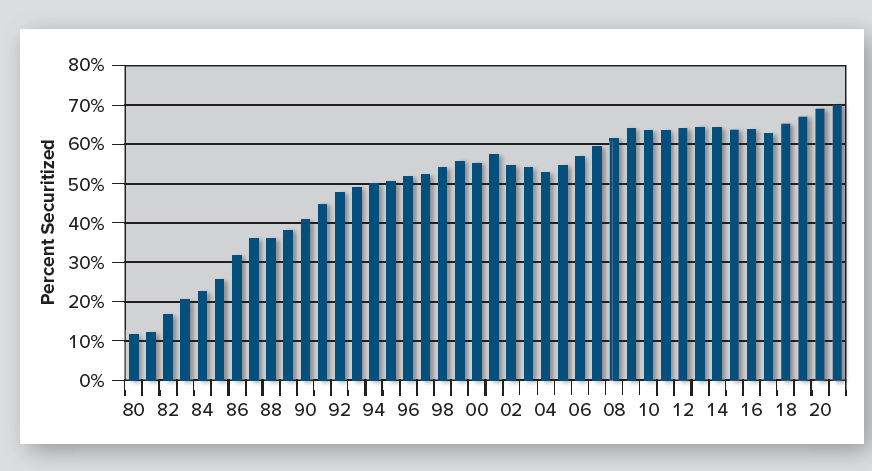 © MCGRAW HILL LLC. ALL RIGHTS RESERVED. NO REPRODUCTION OR DISTRIBUTION WITHOUT THE PRIOR WRITTEN CONSENT OF MCGRAW HILL LLC.
25
[Speaker Notes: Mortgage-Backed Securities]
Role of Ginnie Mae in the Secondary Mortgage Market
GNMA created first pass-through MBS program
Does not buy mortgages
Guarantees “timely payment of interest and principal” to holders of GNMA securities. 
Guarantees only securities based on FHA/VA loans
© MCGRAW HILL LLC. ALL RIGHTS RESERVED. NO REPRODUCTION OR DISTRIBUTION WITHOUT THE PRIOR WRITTEN CONSENT OF MCGRAW HILL LLC.
26
[Speaker Notes: Purchasers of Residential Mortgages in the Secondary Market]
Fannie Mae and Freddie Mac
Original mission: Support home affordability by providing a secondary mortgage market
Became privately owned but still U.S. chartered
Public mission for housing
“Backstopped” by U.S. Treasury credit line
Buy conforming conventional home loans
Have securitized over 43% of all home loans*
Taken into conservatorship by U.S. in 2008
Still securitize over 60% of new conventional loans*

*Inside Mortgage Finance
© MCGRAW HILL LLC. ALL RIGHTS RESERVED. NO REPRODUCTION OR DISTRIBUTION WITHOUT THE PRIOR WRITTEN CONSENT OF MCGRAW HILL LLC.
27
[Speaker Notes: Purchasers of Residential Mortgages in the Secondary Market]
Importance of Fannie Mae and Freddie Mac
Brought about standardization in:
Mortgages and mortgage notes
Appraisal forms and practices
Underwriting procedures and standards
Influenced practices/standards in nonconforming mortgage markets
Started automated underwriting and automated valuation 
Increased liquidity of mortgage markets
No interstate differentials in mortgage interest rates
No home lending disruptions when interest rates rise
New sources of mortgage funds in security investors
Heavily influence what type loans lenders make
© MCGRAW HILL LLC. ALL RIGHTS RESERVED. NO REPRODUCTION OR DISTRIBUTION WITHOUT THE PRIOR WRITTEN CONSENT OF MCGRAW HILL LLC.
28
[Speaker Notes: Purchasers of Residential Mortgages in the Secondary Market]
What Went Wrong with Fannie and Freddie?
Not capitalized to withstand declining home values
Said to wield too much political influence
Said to poorly mix private enterprise and housing subsidies
Said to divert efficiency value to the pockets of management
Said to be unnecessary in a world of giant banks
Said to be part of an unnecessary mortgage lending system – for the level-payment fixed rate mortgage
Said to pose a contingent liability to taxpayers
Have returned to extreme “profitability” 
Technically, completely “paid back” the U.S. government by 2014.
© MCGRAW HILL LLC. ALL RIGHTS RESERVED. NO REPRODUCTION OR DISTRIBUTION WITHOUT THE PRIOR WRITTEN CONSENT OF MCGRAW HILL LLC.
29
[Speaker Notes: Purchasers of Residential Mortgages in the Secondary Market]
Private Mortgage Conduits
Originally for non-conforming “Jumbo” loans
Small market share until sub-primes emerged
Grew explosively, post-2000, due to sub-primes
Diminished rapidly as sub-prime collapsed
Continues as a conduit for “Jumbo” loans
© MCGRAW HILL LLC. ALL RIGHTS RESERVED. NO REPRODUCTION OR DISTRIBUTION WITHOUT THE PRIOR WRITTEN CONSENT OF MCGRAW HILL LLC.
30
[Speaker Notes: Purchasers of Residential Mortgages in the Secondary Market]
Holders of Agency MBS (GSE and GNMA MBS, 2021)
Mortgage Market Statistical Annual, 2022
© MCGRAW HILL LLC. ALL RIGHTS RESERVED. NO REPRODUCTION OR DISTRIBUTION WITHOUT THE PRIOR WRITTEN CONSENT OF MCGRAW HILL LLC.
31
[Speaker Notes: Purchasers of Residential Mortgages in the Secondary Market]
Other Secondary Market Players
Federal Home Loan Banks
Originally the banking system for thrifts
Now a banking system for small banks and thrifts
Provides liquidity for home mortgage lending
U.S. Government support for rural housing
USDA-Rural Housing Service
© MCGRAW HILL LLC. ALL RIGHTS RESERVED. NO REPRODUCTION OR DISTRIBUTION WITHOUT THE PRIOR WRITTEN CONSENT OF MCGRAW HILL LLC.
32
[Speaker Notes: Purchasers of Residential Mortgages in the Secondary Market]
The U.S. Home Mortgage System Today – Four Channels
Depository lending (banks)
FHA/VA – GNMA securitization process
Conforming conventional – GSE process
Non-conforming conventional – private securitizers
© MCGRAW HILL LLC. ALL RIGHTS RESERVED. NO REPRODUCTION OR DISTRIBUTION WITHOUT THE PRIOR WRITTEN CONSENT OF MCGRAW HILL LLC.
33
[Speaker Notes: The Big Picture of Home Mortgage Lending: Four Different Channels]
FHA/VA – GNMA Securities
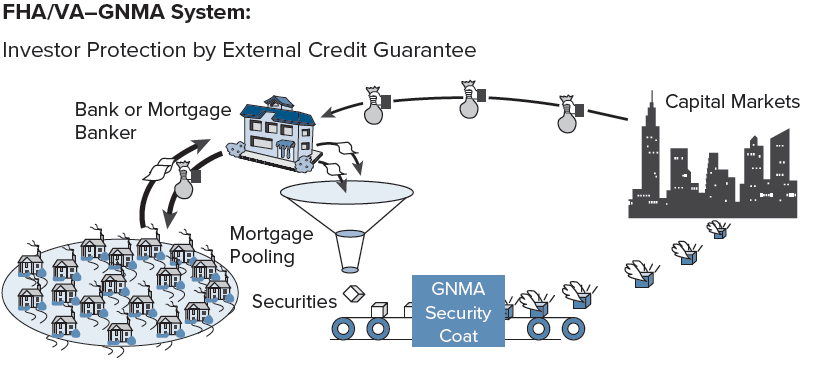 © MCGRAW HILL LLC. ALL RIGHTS RESERVED. NO REPRODUCTION OR DISTRIBUTION WITHOUT THE PRIOR WRITTEN CONSENT OF MCGRAW HILL LLC.
34
[Speaker Notes: The Big Picture of Home Mortgage Lending: Four Different Channel]
Conforming Conventional – GSE Process
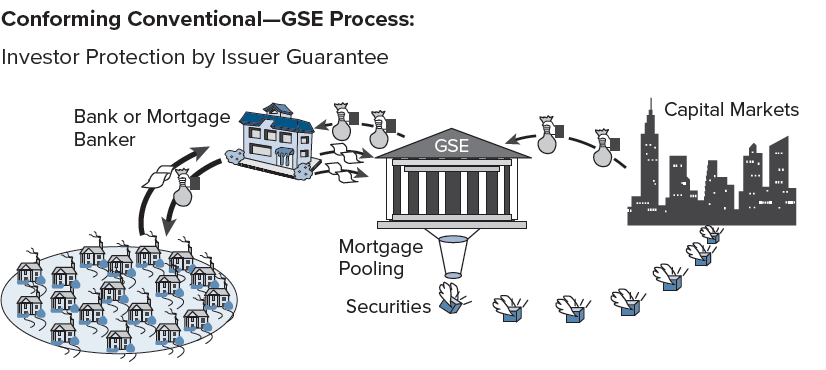 © MCGRAW HILL LLC. ALL RIGHTS RESERVED. NO REPRODUCTION OR DISTRIBUTION WITHOUT THE PRIOR WRITTEN CONSENT OF MCGRAW HILL LLC.
35
[Speaker Notes: The Big Picture of Home Mortgage Lending: Four Different Channels]
Nonconforming Conventional – Private Process
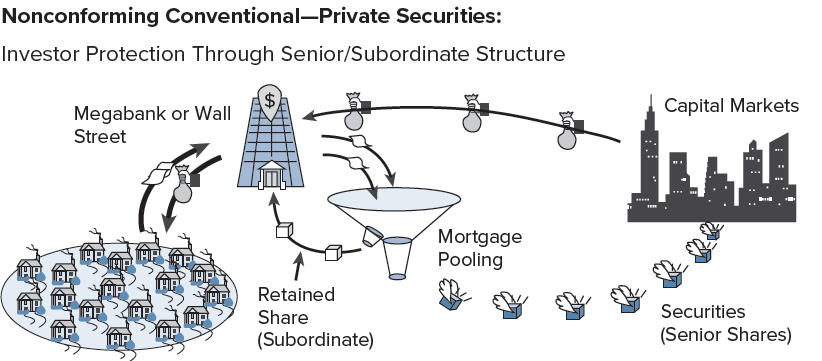 © MCGRAW HILL LLC. ALL RIGHTS RESERVED. NO REPRODUCTION OR DISTRIBUTION WITHOUT THE PRIOR WRITTEN CONSENT OF MCGRAW HILL LLC.
36
[Speaker Notes: The Big Picture of Home Mortgage Lending: Four Different Channels]
Market Shares of the Four Channels of Home Mortgage Lending
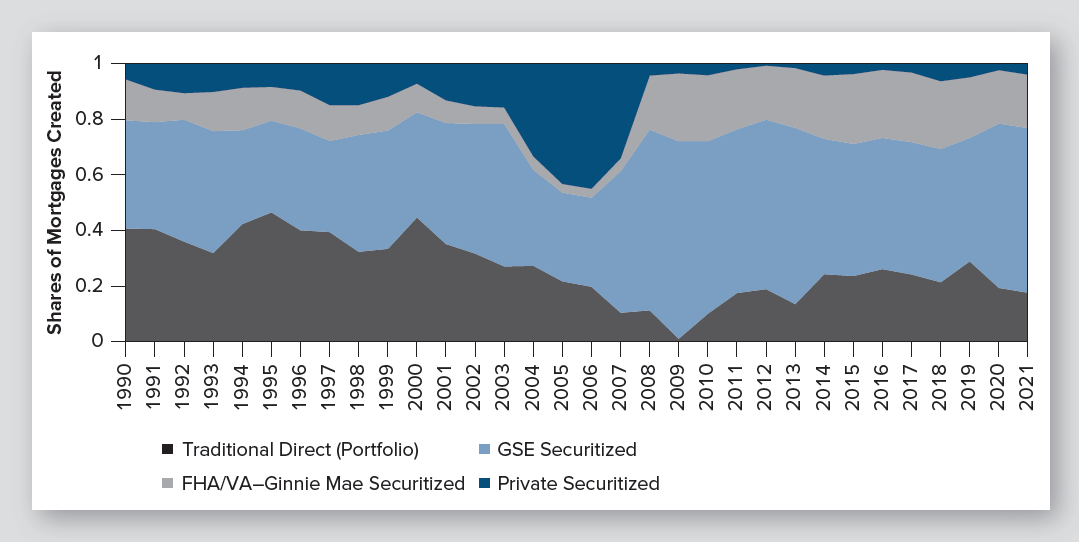 © MCGRAW HILL LLC. ALL RIGHTS RESERVED. NO REPRODUCTION OR DISTRIBUTION WITHOUT THE PRIOR WRITTEN CONSENT OF MCGRAW HILL LLC.
37
[Speaker Notes: The Big Picture of Home Mortgage Lending: Four Different Channels]
Where Do You Get a Mortgage Loan in Today’s Complex System?
No simple answer, except to shop aggressively
Portfolio lenders (banks) may offer cost and interest rate advantage
Brokers may offer service and down payment advantage
Depository lenders may have best ARM offers
Non-depositories may have best fixed-rate offers
Rise of web mortgage bankers:  Quicken and others
SHOP!
© MCGRAW HILL LLC. ALL RIGHTS RESERVED. NO REPRODUCTION OR DISTRIBUTION WITHOUT THE PRIOR WRITTEN CONSENT OF MCGRAW HILL LLC.
38
[Speaker Notes: Where Does a Borrower Find a Home Loan?]
Lenders’ Underwriting Decisions
Underwriting: Process of determining whether the risks of a loan are acceptable
Three “Cs” of traditional underwriting:
Collateral: URAR appraisal
Creditworthiness: Credit report
Capacity: Ability to pay (payment ratios)
© MCGRAW HILL LLC. ALL RIGHTS RESERVED. NO REPRODUCTION OR DISTRIBUTION WITHOUT THE PRIOR WRITTEN CONSENT OF MCGRAW HILL LLC.
39
[Speaker Notes: The Lender’s Mortgage Loan Decisions]
Traditional Payment Ratios for Mortgage Underwriting
Housing expense ratio = PITI/GMI
PITI is principal, interest, (property) taxes and insurance
GMI is gross monthly income
Recent convention set maximum at:
28% for conventional loans
29% for FHA
Known as “front-end” ratio
© MCGRAW HILL LLC. ALL RIGHTS RESERVED. NO REPRODUCTION OR DISTRIBUTION WITHOUT THE PRIOR WRITTEN CONSENT OF MCGRAW HILL LLC.
40
Traditional Payment Ratios for Mortgage Underwriting
Total debt ratio = (PITI + LTO) ÷ GMI
LTO is long-term obligation
Recent convention set maximum at:
36% for conventional loans 
41% for FHA
Known as “back-end” ratio and debt-to-income ratio
Note: GMI is critical. Its computation is closely regulated by ECOA (Equal Credit Opportunity Act)
© MCGRAW HILL LLC. ALL RIGHTS RESERVED. NO REPRODUCTION OR DISTRIBUTION WITHOUT THE PRIOR WRITTEN CONSENT OF MCGRAW HILL LLC.
41
[Speaker Notes: The Lender’s Mortgage Loan Decisions]
Traditional Home Loan Underwriting
The Three C’s of Mortgage Underwriting
Investment Quality
Borrower Creditworthiness
Credit Report
URAR
Ratios
Credit Reputation
Collateral
Capacity
Income
Debt
Cash reserves
House value
Down payment
History of repayment
Current account balances
Recent inquiries
New accounts
Age of accounts
© MCGRAW HILL LLC. ALL RIGHTS RESERVED. NO REPRODUCTION OR DISTRIBUTION WITHOUT THE PRIOR WRITTEN CONSENT OF MCGRAW HILL LLC.
42
Modern Home Loan Underwriting
Automated underwriting is generally dominant
Multiple measures yield to single statistical score
URAR appraisal yields to “automated valuation” 
Credit report yields to credit score
Single underwriting score incorporates: 
House value
Credit score
Income and obligation data
A remaining issue:  How important is a cash down payment requirement?
© MCGRAW HILL LLC. ALL RIGHTS RESERVED. NO REPRODUCTION OR DISTRIBUTION WITHOUT THE PRIOR WRITTEN CONSENT OF MCGRAW HILL LLC.
43
[Speaker Notes: The Lender’s Mortgage Loan Decisions]
Modern Home Loan Underwriting
The Three C’s of Mortgage Underwriting
Investment Quality
Multivariate Underwriting Analysis
Borrower Creditworthiness
Automated Valuation
FICO Score
Credit Reputation
Collateral
Capacity
Income
Debt
Cash reserves
House value
Down payment
History of repayment
Current account balances
Recent inquiries
New accounts
Age of accounts
© MCGRAW HILL LLC. ALL RIGHTS RESERVED. NO REPRODUCTION OR DISTRIBUTION WITHOUT THE PRIOR WRITTEN CONSENT OF MCGRAW HILL LLC.
44
Subprime Lending
Many cannot qualify for a standard home loan
Subprime originally mitigated three deficiencies:
Lack of income documentation 
Weak credit
Seeking financing for 100% LTV or higher
Polar views of subprime lending:
Fills compelling, legitimate need (beats credit cards)
Hunting ground of predatory lenders
© MCGRAW HILL LLC. ALL RIGHTS RESERVED. NO REPRODUCTION OR DISTRIBUTION WITHOUT THE PRIOR WRITTEN CONSENT OF MCGRAW HILL LLC.
45
[Speaker Notes: Home Financing for Marginal Borrowers]
Underwriting Failures of the Great Recession
News of fraud and defaults was widely reported
The main problem: Rejecting established practices
Half of sub-prime loans had limited documentation
Most of Alt-A loans had limited or no documentation (Came to be called “liar loans”)
Private securitizers widely disabled underwriting
Second (lesser) problem:  underwriting focuses on comparative risk among borrowers, not future changed in the general level of risk
© MCGRAW HILL LLC. ALL RIGHTS RESERVED. NO REPRODUCTION OR DISTRIBUTION WITHOUT THE PRIOR WRITTEN CONSENT OF MCGRAW HILL LLC.
46
[Speaker Notes: Home Financing for Marginal Borrowers]
New Mortgage Classification: Qualified Mortgage
Qualified Mortgage (QM): Home mortgage class from the Dodd-Frank Act that focuses on ability to repay. 
Requirements:
Fully amortizing (generally)
No longer than 30 years
Fees of no more that 3 percent (generally)
Debt-to-income ratio no more than 43 percent
Strong verification of borrower income and assets
If ARM, must underwrite to highest possible rate in first five years

Gives lender legal advantage in case of default
(“safe harbor”)
© MCGRAW HILL LLC. ALL RIGHTS RESERVED. NO REPRODUCTION OR DISTRIBUTION WITHOUT THE PRIOR WRITTEN CONSENT OF MCGRAW HILL LLC.
47
Affordable Housing Programs
GSEs bought an array of affordable home loans
Vary by allowing override of one of traditional underwriting guidelines:
House value
Credit score
Payment ratio
Targeted to different underwriting deficiencies
© MCGRAW HILL LLC. ALL RIGHTS RESERVED. NO REPRODUCTION OR DISTRIBUTION WITHOUT THE PRIOR WRITTEN CONSENT OF MCGRAW HILL LLC.
48
[Speaker Notes: Home Financing for Marginal Borrowers]
Affordable Housing Programs (continued)
Programs are enabled by: 
Automated underwriting 
Accumulated knowledge base on affordable lending
GSE default rates on affordable loans post 2007 appear to have been comparatively good.
© MCGRAW HILL LLC. ALL RIGHTS RESERVED. NO REPRODUCTION OR DISTRIBUTION WITHOUT THE PRIOR WRITTEN CONSENT OF MCGRAW HILL LLC.
49
[Speaker Notes: Home Financing for Marginal Borrowers]
Which kind of Loans are Most Accessible: Conforming Conventional? FHA? VA Home Loans?
* Urban Institute: Housing Finance at a Glance, Oct. 2022
**Sample of 7 major VA & FHA lenders.
Conclusion:  For expense ratios and credit scores, conforming conventional 
is the most restrictive, while FHA is the most tolerant.  For foreclosure forgiveness, 
conforming conventional is the most restrictive, while VA is the most forgiving.
© MCGRAW HILL LLC. ALL RIGHTS RESERVED. NO REPRODUCTION OR DISTRIBUTION WITHOUT THE PRIOR WRITTEN CONSENT OF MCGRAW HILL LLC.
50
[Speaker Notes: Home Financing for Marginal Borrowers]